Подготовка к ОГЭ
14.04.2020 Загорина Ольга Юрьевна
Внимание!
Не забудьте зайти на страницу консультации
http://school37.edu.yar.ru//dlya_uchenikov/distantsionno/informatika/podgotovka_k_ege.html

Скачайте файлы для выполнения заданий 11-15
https://yadi.sk/d/3ROtbOtk8hACFQ 

Презентация будет доступна
Подготовка к ОГЭ
Задание 8:
Ниже приведены запросы и количество найденных по ним страниц,   некоторого сегмента сети  Интернет:
  Рыбак | Рыбка 		780  Рыбак			260
  Рыбак & Рыбка 	50Сколько страниц (в тысячах) будет найдено по запросу     Рыбка?
Рыбка
Рыбак
50 страниц  входит в и в множество РЫБАК, и в множество РЫБКА;
780= РЫБАК(260)+РЫБКА(?)-50
РЫБКА=780-260+50=570
260
50
780
Пример
Ниже приведены запросы и количество найденных по ним страниц,   некоторого сегмента сети  Интернет:
  фрегат & эсминец		1000 фрегат 			2000
 эсминец 			2500Сколько страниц (в тысячах) будет найдено по запросу 
                фрегат | эсминец?
эсминец
фрегат
2500
2000
1000
?
Пример задания 4
Между населёнными пунктами A, B, C, D, E построены дороги, протяжённость которых (в километрах) приведена в таблице . Определите длину кратчайшего пути между пунктами A и Е, проходящего через пункт С.
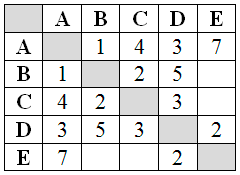 РИСОВАТЬ ГРАФ!
Пример задания 4
B
А
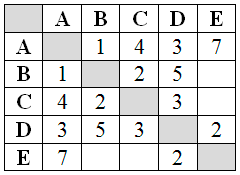 1
4
5
2
D
3
С
3
2
E
Между населёнными пунктами A, B, C, D, E построены дороги, протяжённость которых (в километрах) приведена в таблице . Определите длину кратчайшего пути между пунктами A и Е, проходящего через пункт С.
Пример задания 4
Между населёнными пунктами A, B, C, D, E построены дороги, протяжённость которых (в километрах) приведена в таблице. Определите длину кратчайшего пути между пунктами B и E, не проходящего через пункт А.
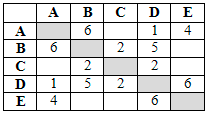 РИСОВАТЬ ГРАФ!
Пример задания 5
. У исполнителя Альфа две команды, которым присвоены номера:
  1. прибавь 1  2. умножь на b
(b - неизвестное натуральное число; b ≥ 2) Выполняя первую из них, Альфа увеличивает число на экране на 1, а выполняя вторую, умножает это число на b. Программа для исполнителя Альфа - это последовательность номеров команд. Известно, что программа 11221 переводит число 2 в число 197. Определите значение b.
Читаем программу: 2+1+1=4
4*b*b
4*b*b+1=197
Решаем уравнение:
4*b*b+1=197
4*b*b=196
b*b=49
b=7
Домашнее задание!
Решить 8-е задание 10 примеров
Решить 4 и 5 задание по 10  примеров
Прислать  school37-yar@yandex.ru  
Будет оценка!

ВЫПОЛНИТЬ практику  №10 и №11 по 10 заданий:
Скачать задания со страницы Подготовка к ЕГЭ
Скачать файлы к заданиям 10 и 11;
Прислать  school37-yar@yandex.ru  

По вашему желанию – выложен вариант и практическая часть – можно решать, присылать порциями.

Следующая консультация – про 13.1 и 13.2